Rise of Greek Civilization
7-1
Mountains and Seas
1st civilization to develop in Europe

Other civilizations formed in river valleys

Balkan Peninsula

Anatolian Peninsula
Aegean Sea
Hundreds of islands

Mediterranean Sea

Mild Climate

Fishing / farming
Communities were separated from each other

Fiercely independent

Came to think of themselves as separate countries
Island Civilization
Minoans – 1st civilization in Aegean Sea

Crete – island

Knossos – kingdom

Minos - king
Sailed to Egypt and Syria for trade

1450 B.C. – Civilization collapsed 
Underwater earthquakes?
Tidal waves?
Invasions from the mainland?
Mycenaean Kingdom
2000 B.C. - Moved from homeland of central Asia to Greece

King lived in a palace on a hill

Stone walls for protection

Nobles lived outside the walls
Estates
Traders and Warriors
Mycenaean adopted parts of the Minoan culture

Ships
Bronze
Stars for navigation
Earth Mother – chief god

Mycenaeans conquered Minoans
Controlled the Aegean Sea
Dark Age
Mycenaean civilization decline

Earthquakes

Fighting between kingdoms
Article Break
Dorians – took control of Greek mainland

Less food production
Slow trade
No record keeping

Iron was introduced
Hellenes (Greeks)
Descendants of people who ran away from Greek mainland

Grew food surpluses

Increased trade
Greek alphabet

24 letters

Record keeping

Bards – storytellers (written)
Colonies and Trade
Colonies – groups of people living in a new territory who have ties to their homeland

Needed for land for food production

Colonies traded goods between each other
Greek City-State (Polis)
Independent comminutes within Greece

Acropolis – hilltop with a fort
Honored local gods
Citizen could take refuge during battles

Agora – marketplace
Citizenship
Male citizens could:
Vote
Hold public office
Own property
Defend themselves in court

Required to fight for their polis as a citizen soldier
Citizens were:
Free
Land owners
Men
Born in polis

Women and children might qualify as citizens but none had the rights that went along with it.
Citizen Soldiers
Wealthy nobles – horses and chariots

Hoplites – solders who fought on foot

Phalanx – unified formation
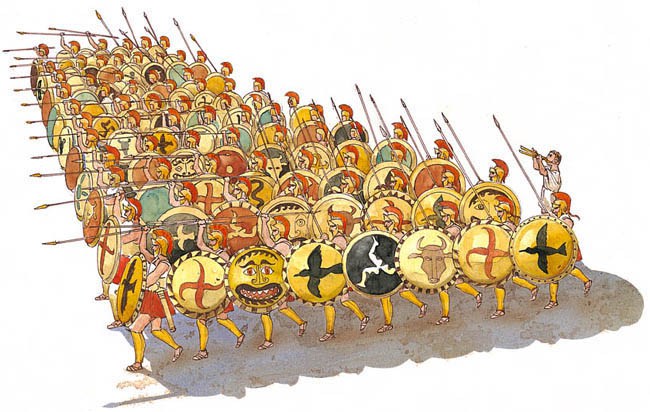